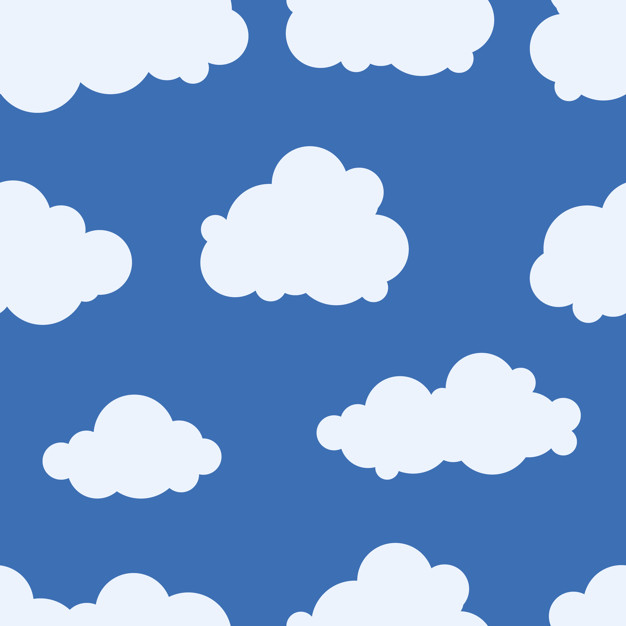 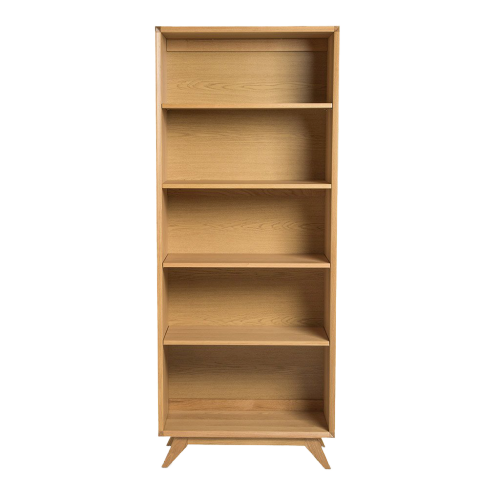 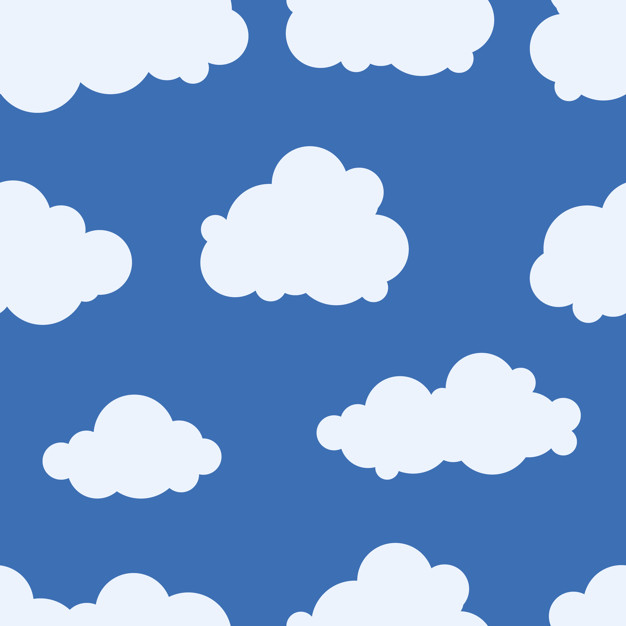 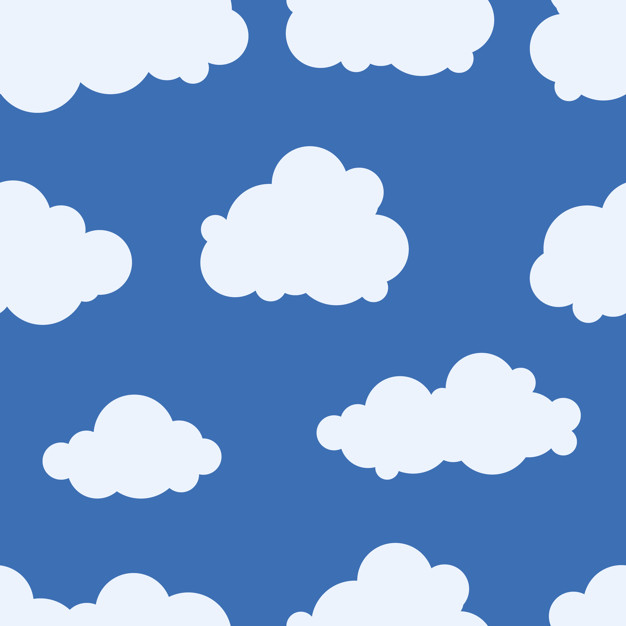 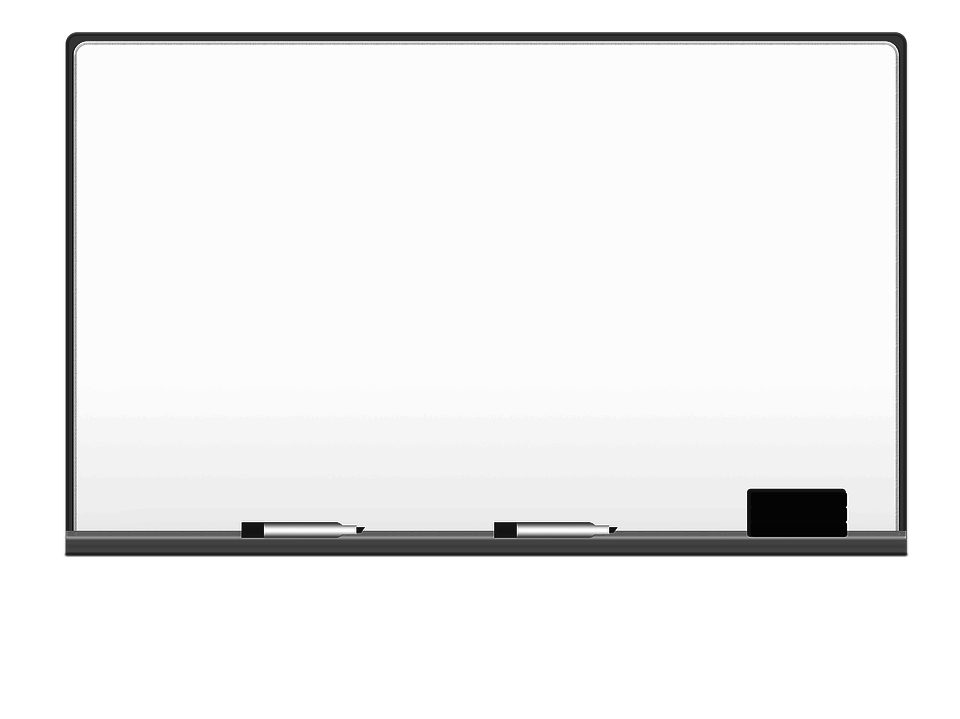 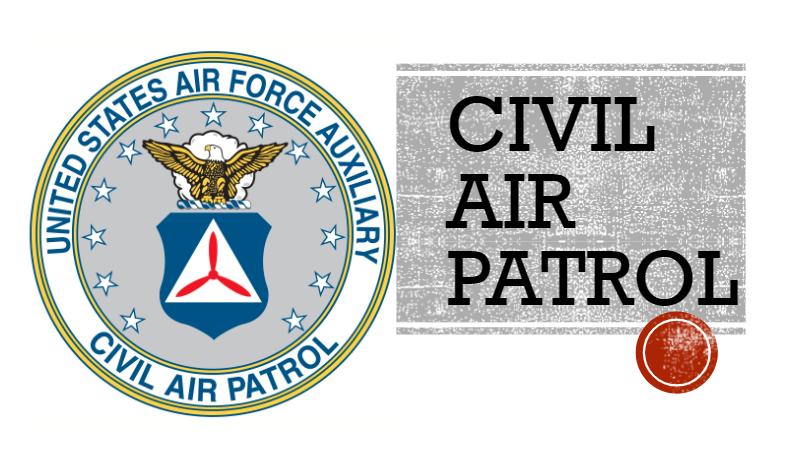 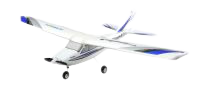 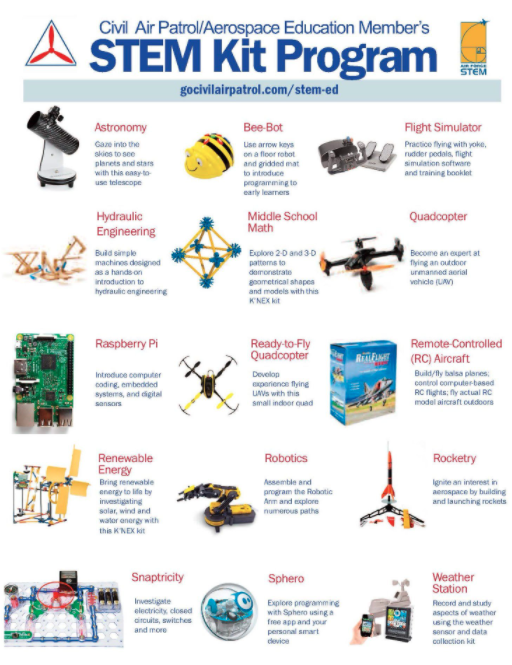 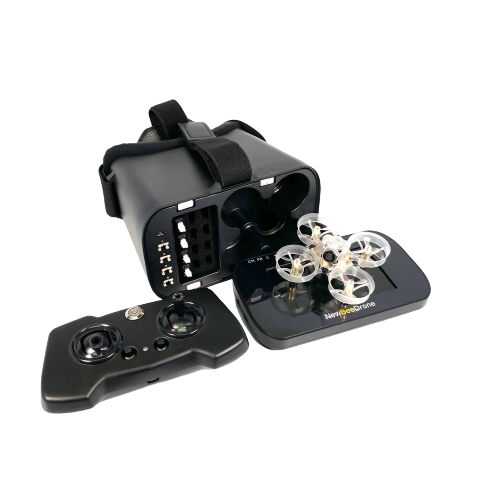 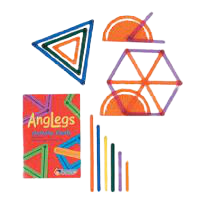 STEM Kits
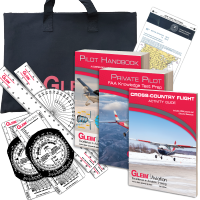 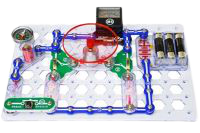 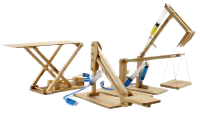 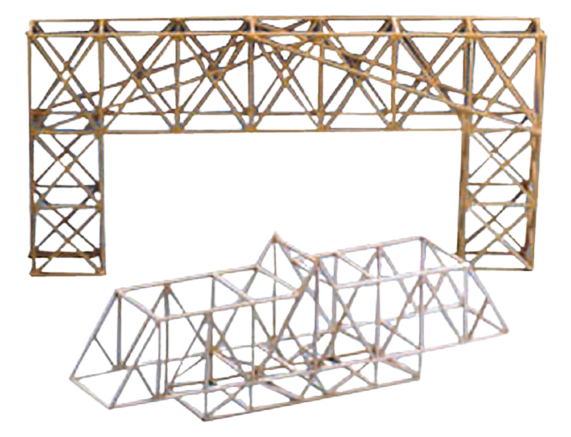 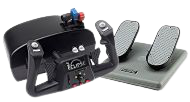 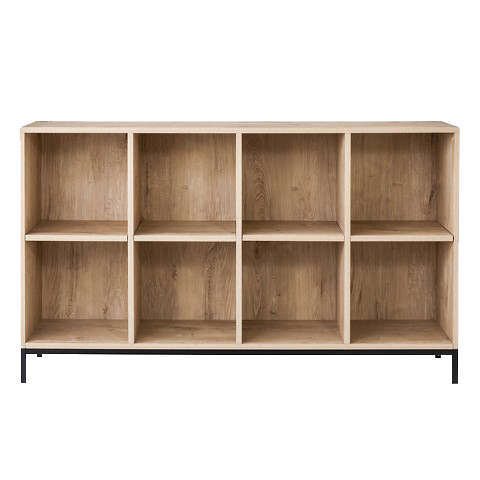 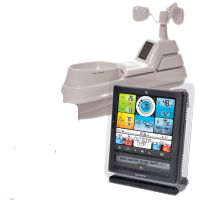 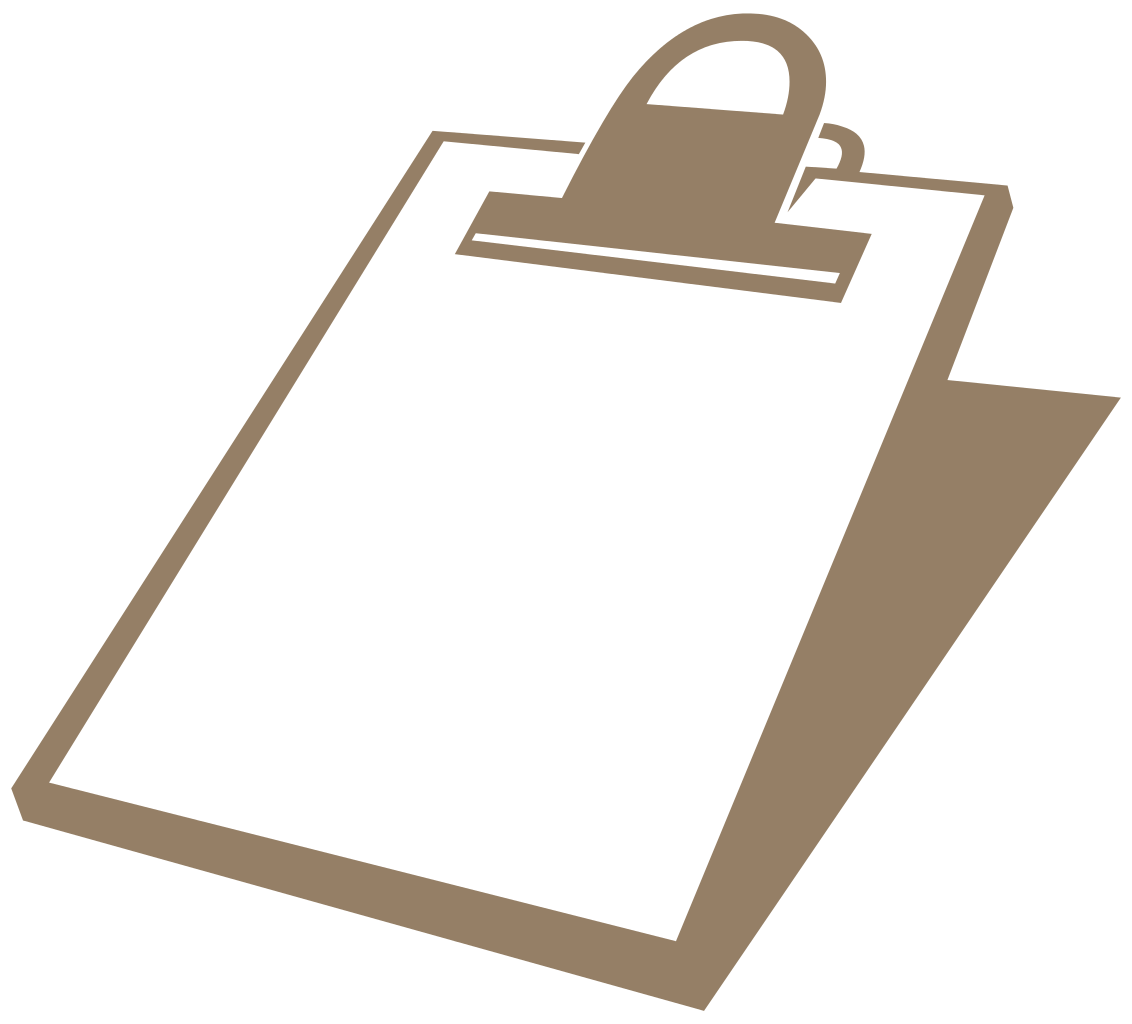 Sign
Up Here!
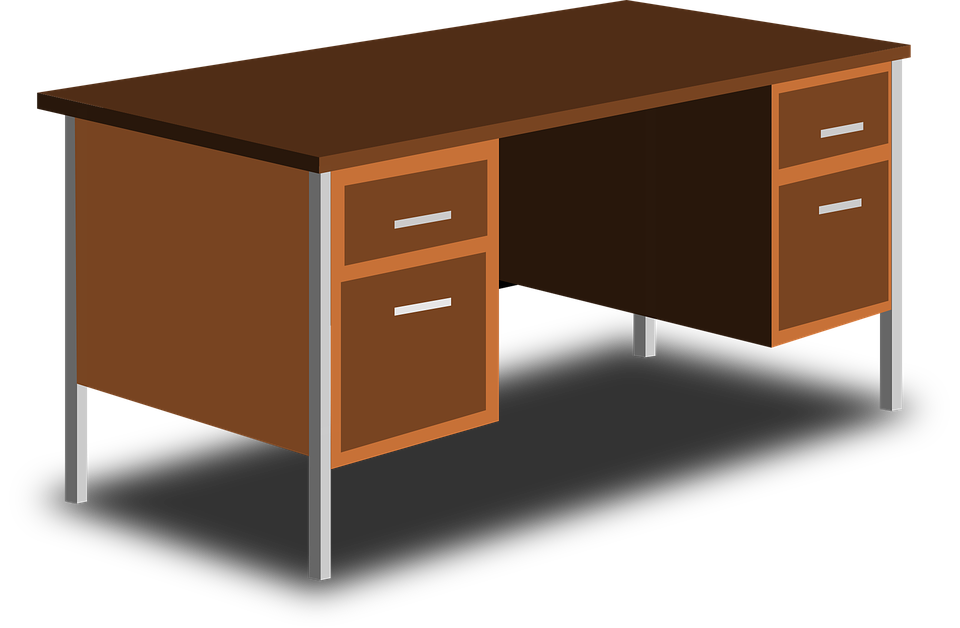 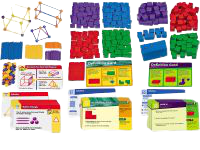 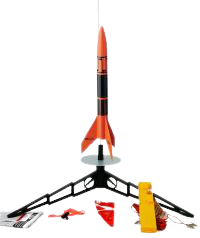 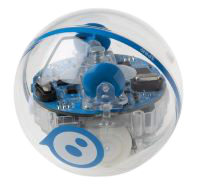 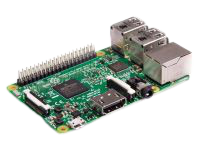 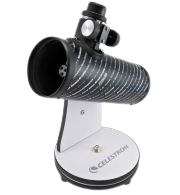 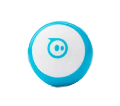 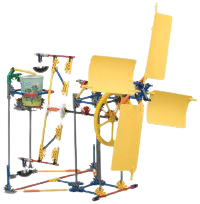 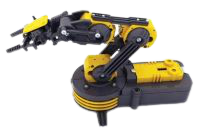 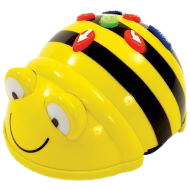 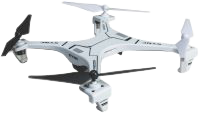 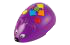